JOURNAL CLUBHepatocellular Carcinoma risk in patients with chronic Hepatitis B receiving Tenofovir vs Entecavir based regimens: Individual patient data meta analysis
Presenter- Maj Abhishek Aravind
Moderator- Col Manish Manrai
Aim
To compare the risk of developing HCC between the patients receiving TDF vs ETV based monotherapies by Individual Patient Data Meta-analysis
Methods
Published Meta-analyses, electronic databases and congress proceedings searched in Jan 2021
Compared HCC risk between two groups using Multi-variable Cox proportional Hazards model
Treatment effect consistency expored in Propensity score matching, weighting and sub group analyses
METHODS
Study Eligibility Criteria
Study Eligibility Criteria
Participating studies
Patient eligibility criteria
Result
Using IPD of 42,939 patients from 11 studies in 3 countries
TDF associated with significantly reduced HCC risk compared with ETV in patients with CHB
Sensitivity analysis consistent with results
Statistical Analysis
Statistical Analysis
Comparison with other Meta-analyses
CRITICAL APPRAISAL
TITLE
Is it interesting? YES

ABSTRACT
Will the conclusions (if valid), likely to be useful to you, in your area of clinical practice or research? YES
Whether the settings in the material methods are similar to our own settings?  YES
REFERENCE QUESTION
Is there a clear cut / specific research question?  YES

Was it feasible for the authors to study this question given  there technical expertise and available facilities? YES

Does the research question has some element of         
        novelty?  YES
VALIDITY
Have the authors made a mention of  Actual / Study Population ? YES 

Is the method of sampling been described? YES   

Whether a mention of all the potential confounding  factors been made? YES	 	 

Any selection or information bias could have occurred? Possible
GATE Framework Assessment : PECOT
PARTICIPANTS: 42,939
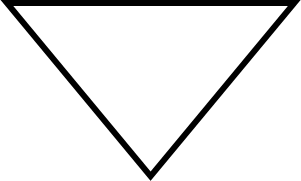 P
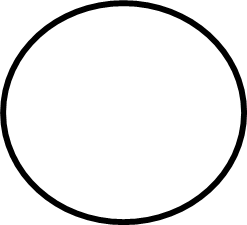 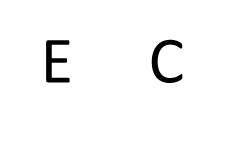 ETV Group: 35,960
TDF Group: 6,979
OUTCOME: Development of HCC
DURATION : Jan 2011 to 05 Dec 2019
O
T
The RAMMbo acronym : Assessing study bias
P
Recruitment
Allocation
Maintenance
Measurement of outcome 
Blind or Objective
P
E
C
O
T
E
C
O
RAMMbo : Recruitment
Study setting & eligibility criteria well described ? YES                               

Participants  representative  of  eligible ? YES

Prognostic/risk profile appropriate to study question? YES

Randomization process described adequately? YES
RAMMbo: A is for Allocation
42939
1:5  ratio for baseline randomization
E-6979                            C-35,960
O
T
RAMMbo: Maintenance
Good Maintenance ? 

Did most participants remain in allocated groups  ?  Yes
Participants &/or investigators blind to exposure
(and comparison exposure)? Yes                      

Compliance high & similar in both group?                              Yes

Completeness of follow-up high & similar in both group?
Yes
O
RAMMbo: Measurement
EG    CG
Outcome measurements were Objective

Authors reviewed all results
O
RAMMBO
Recruitment 
Bias: No  bias
P
Allocation : Adequate
E    C
Maintenance: High Retention
Measurement : Right Statistical tools
(of outcomes)
O
T
STRENGTHS
Large scale study
Participants literate and exhibit more positive health behaviour 
Decentralised
LIMITATIONS
Differences in follow up time between TDF and 	ETV patients could n ot be fully accounted for and may confound the results
Underlying data collection methodologies and definitions used across the studies could not be aligned
No adjustments for multiple testing was performed
Only half of identified studies agreed to participate, which may have led to selection bias
All included studies were from East Asia, so results may not be generalizable to the global CHB population
CONCLUSION
TDF was associated with significantly lower HCC risk than ETV in patients with CHB
Particularly n those with HBeAg positivity
Longer follow-up may be needed to better define incidence differences between the treatments in various subgroups